CHỦ ĐỀ 4
PHÉP CỘNG, PHÉP TRỪ (CÓ NHỚ) TRONG PHẠM VI 100
BÀI 21
LUYỆN TẬP CHUNG
Giáo viên : Phạm Thị Hà
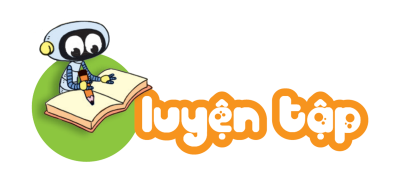 1
Đặt tính rồi tính.
90
92
51
2
Con bê cân nặng 47kg. Con nghé nặng hơn con bê 18kg. Hỏi con nghé cân nặng bao nhiêu ki-lô-gam?
Bài giải
26 + 66
81 + 9
45 + 6
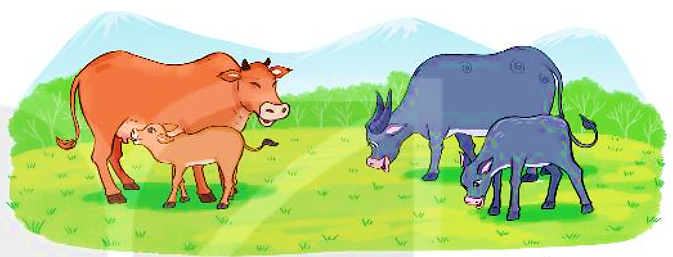 Con nghé cân nặng số ki-lô-gam là:
45
  6
81
  9
26
66
47 + 18 = 65 (kg)
+
+
+
Đáp số: 65 kg.
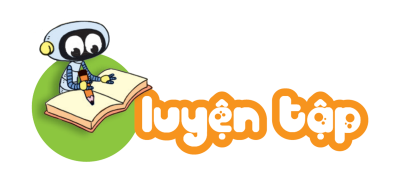 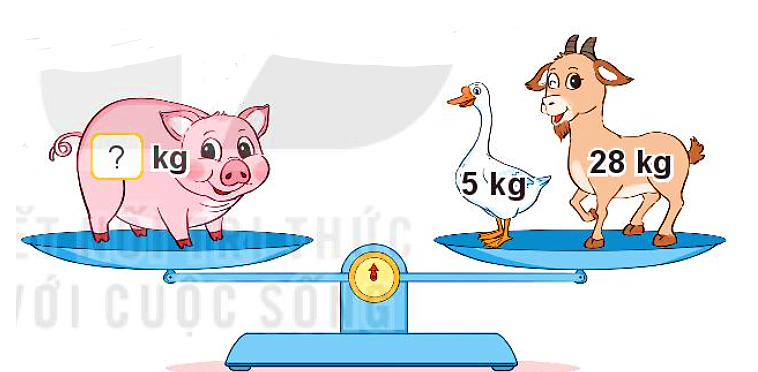 Mỗi phép tính đều có hai số hạng giống nhau.
33
3
Con lợn cân nặng bao nhiêu ki-lô-gam?
?
Số
26
33kg
4
Mỗi bạn xách bao nhiêu lít nước?
Các phép tính có gì đặc biệt?
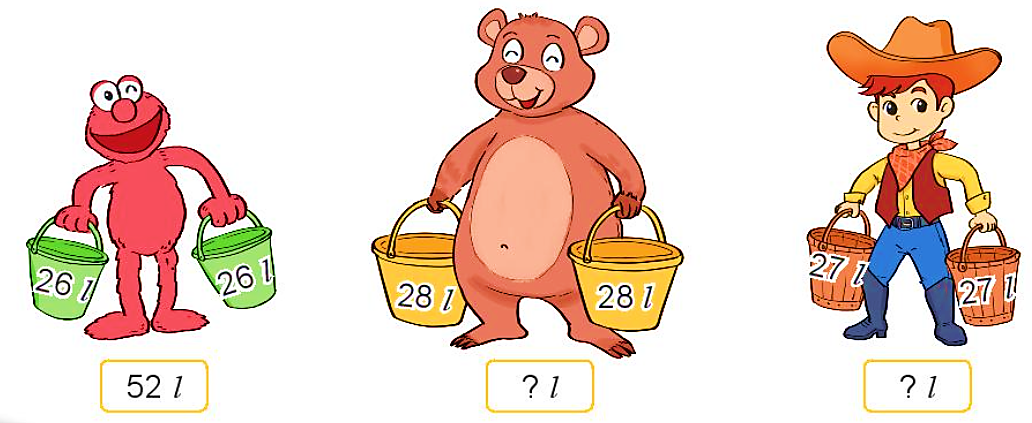 56 l
54 l
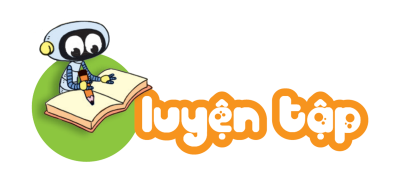 5
Chuột túi tham gia một cuộc thi nhảy xa. Lần thứ nhất, từ tảng đá màu đỏ, chuột túi nhảy qua 4 tảng đá và được 25 điểm (như hình vẽ). Lần thứ hai, từ tảng đá màu đỏ, chuột túi nhảy qua 6 tảng đá.
?
Số
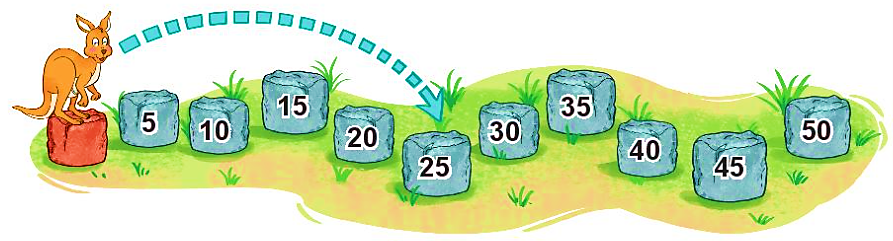 35
?
a) Lần thứ hai chuột túi được              điểm.
25 + 35 =
60
60
?
b) Cả hai lần nhảy chuột túi được              điểm.